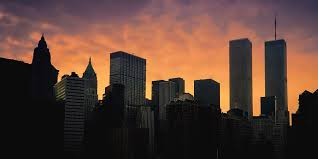 9/11 and Muslim AmericansHIWD:497 - Islam in America
[Speaker Notes: - Ask about personal experiences
- What impacts of 9/11 have you seen?]
8:46
9:30
10:03
9:03
[Speaker Notes: These four times mark a drastic shift in the nation]
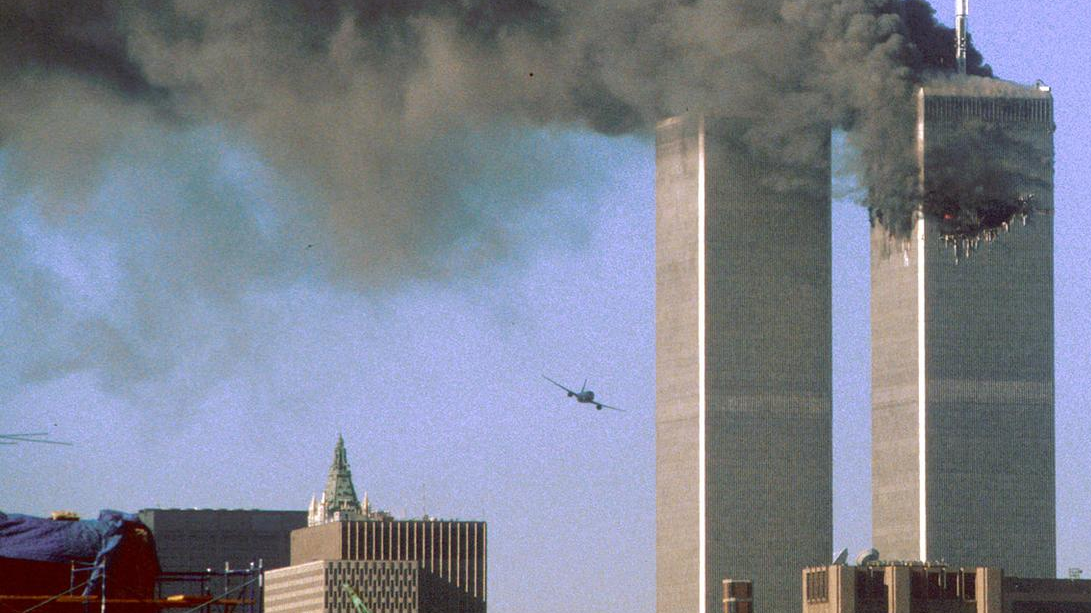 8:46
The first hijacked aircraft crashed into the north tower of the World Trade Center
 In the first 18 minutes, over 3,000 calls flooded 911 Operation centers
 At this point, people assumed that this was an accident

            Story- Khaled A. Beydoun
[Speaker Notes: - Khaled is a professor of Law at the University of Detroit]
[Speaker Notes: - Two Muslim brothers escorted her home
- Along the way she feared for her life]
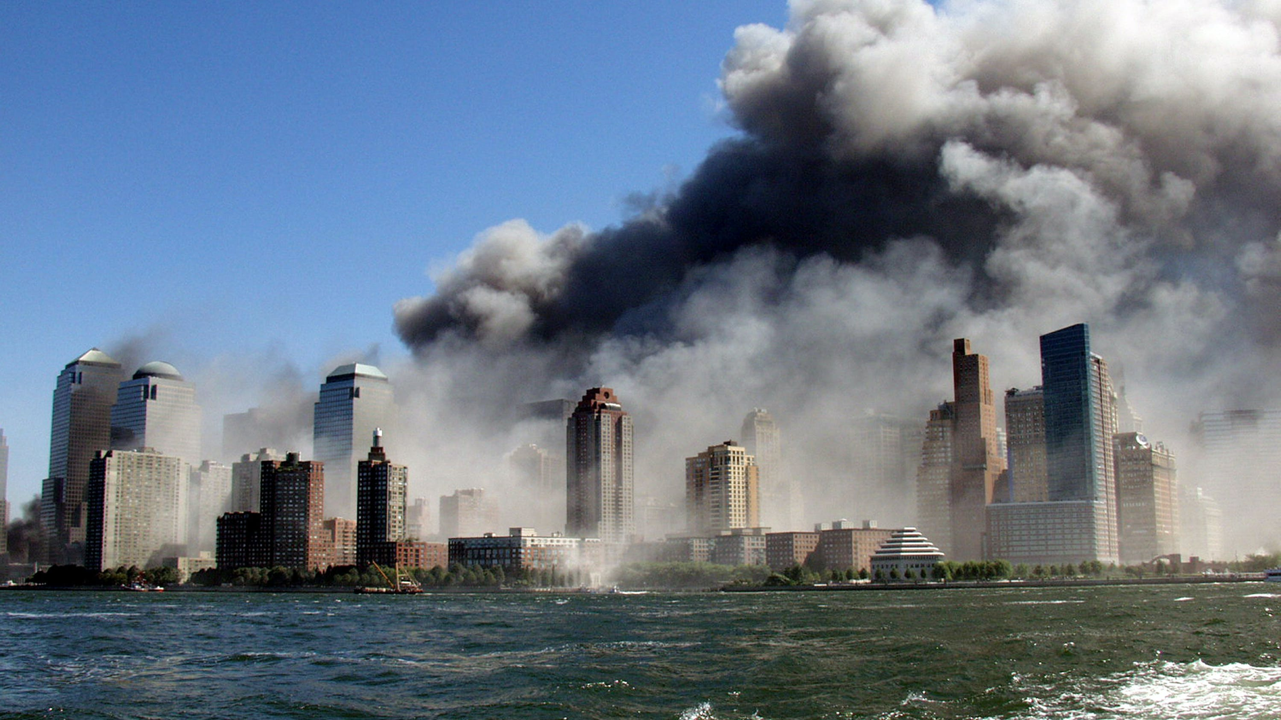 "I recall the surreal images and events of that day as if they happened yesterday. And just as intimately, I remember the four words that repeatedly scrolled across my mind after the first plane crashed into the world trade center. 'Please don't be Muslims, please don't be Muslims'…"
-Khaled A. Beydoun
[Speaker Notes: - other interviews with muslims reveals that they had no idea the attacks were planned, they thought it was an accident
- They grieved along with the nation]
9:03
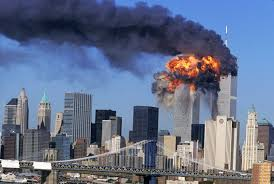 The second hijacked aircraft crashed into the south tower of the World Trade Center
 The world watched as this horrific event unfolded
 At this point, people knew that this was no accident
 Members of Al-Qaeda were attacking America
          
                 Story- Maya
[Speaker Notes: - In an interview for a book, one student shared her own story of 9/11]
[Speaker Notes: - Two Muslim brothers escorted her home
- Along the way she feared for her life]
"That day, people didn't wait for investigations to take place; people didn't even wait to hear more on the news. It was just hours after the attack, and there were people behind my back that spit on me, people who said, 'We are going to kill them all; we are going to kill them all.'"

                                                      - Interview with Maya
[Speaker Notes: - Violence was kept at bay by the presence of a few policemen
- From 2000-2001, violence against Muslim Americans and Arabs increased by 1600%]
9:30
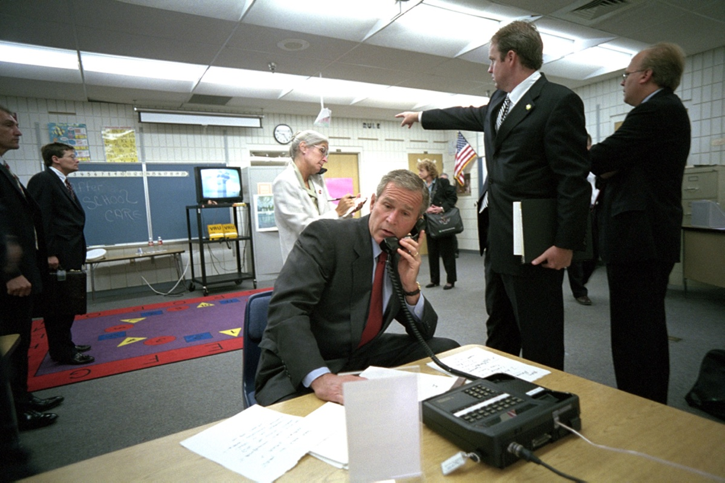 At an elementary school in Florida, President Bush confirmed the terrorist attacks
Only minutes after this address, the third hijacked plane hit the pentagon
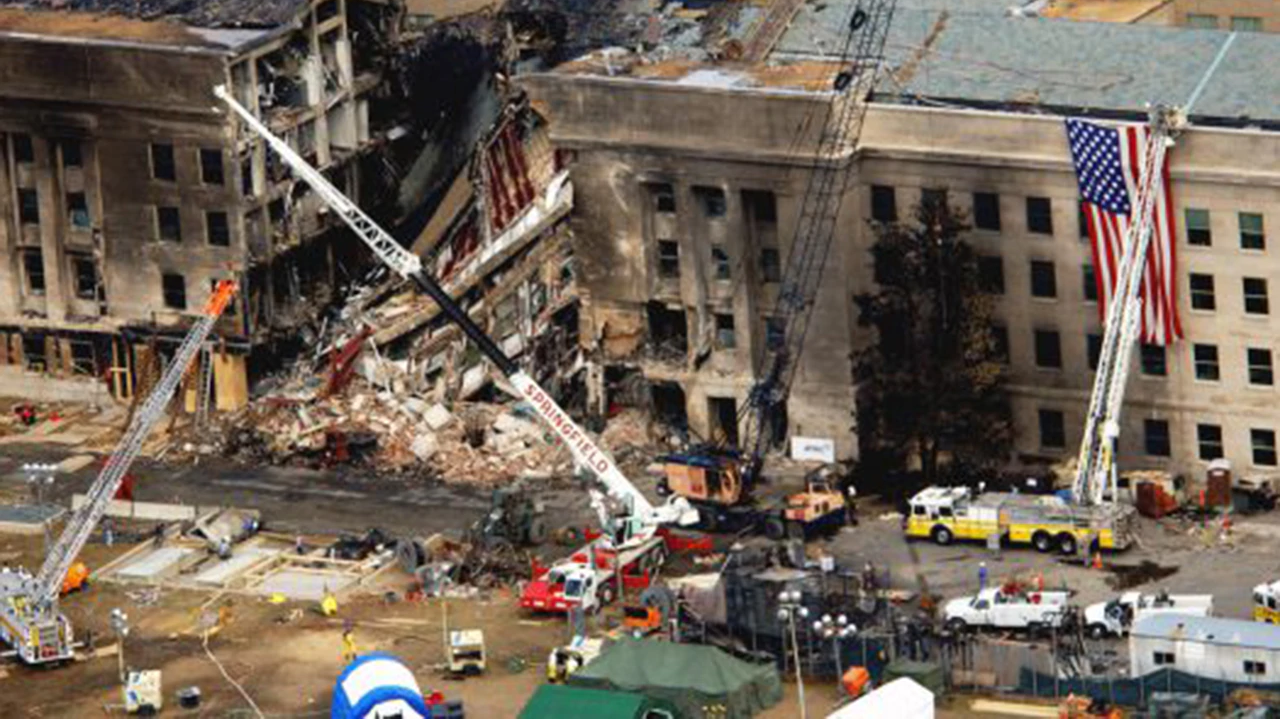 10:03
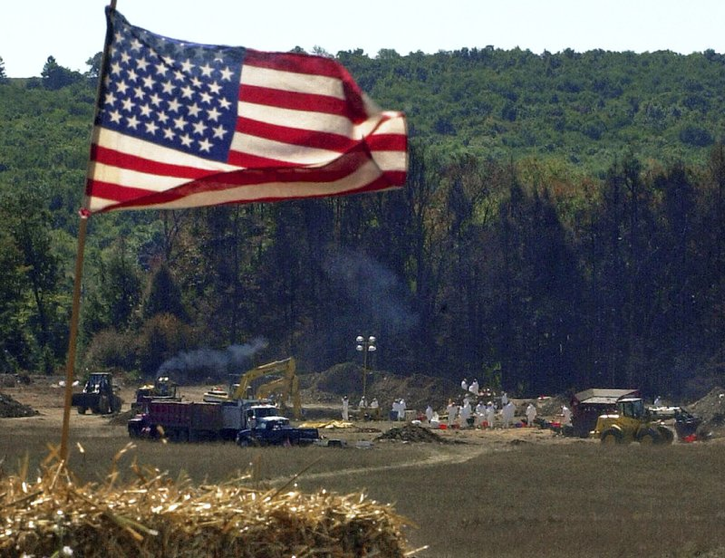 The final plane was recaptured and landed in a field in Pennsylvania, killing the passengers and hijackers
Overall, this attack took the lives of just under 3,000 people and forever changed the lives of countless others

The Pew Research Center estimates that approximately 20 percent of Americans knew someone (or knew someone who knew someone) who was injured or killed in the attacks

After these events, 90 percent of Americans exhibited symptoms of PTSD
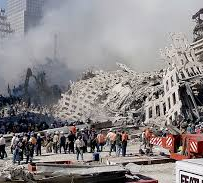 [Speaker Notes: - This event lives in the minds of contemporary Americans]
Economic Loss
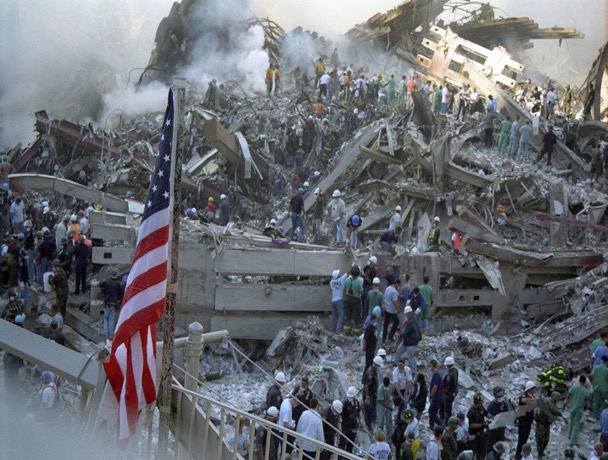 U.S. Government Accountability Office estimates that $80 to $100 billion of loss in both direct costs (human life, infrastructure, economic loss, etc.) and indirect costs (losses harder to estimate)
 Domestic and International travel fell by 30 percent
 In the last three months of 2001, just under 100,000 jobs were lost in New York City alone
[Speaker Notes: - People react to natural disasters differently than intentional attacks
- The Americans blamed all Muslims- and perceived Muslims for the attack]
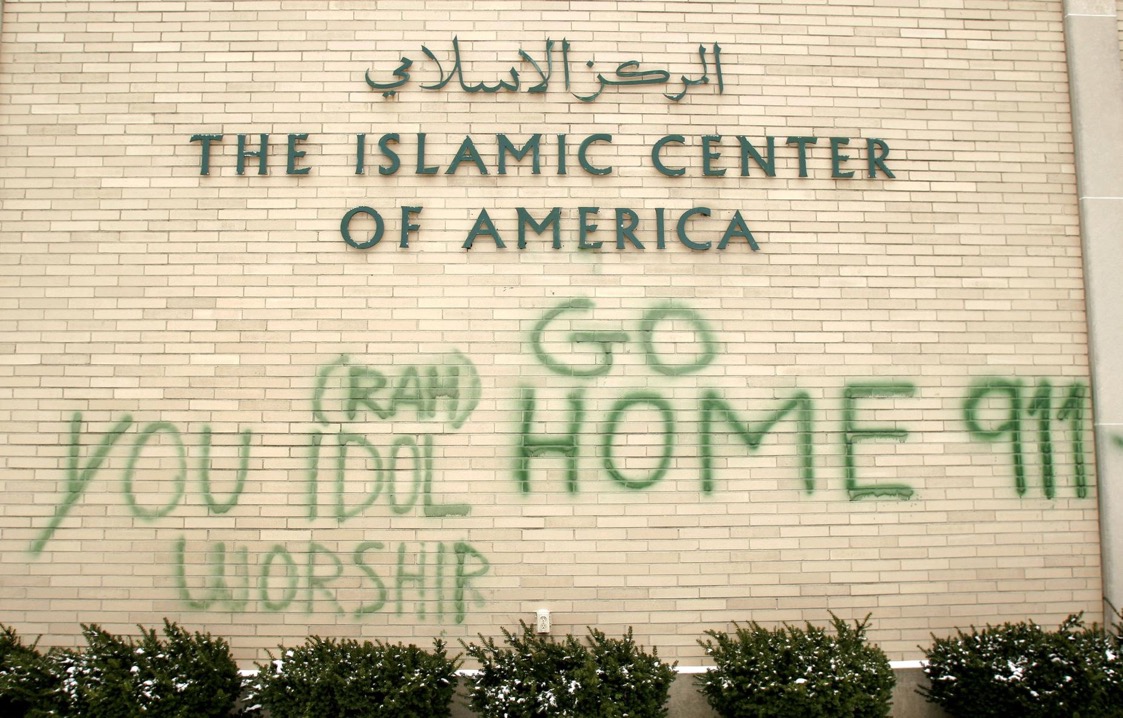 Works Cited
Fig. 1 - Vitali, Joann. “Nyc Skyline Sunrise with Twin Towers.” Fine Art America, May 3, 2013. https://fineartamerica.com/featured/nyc-skyline-sunrise-with-twin-towers-joann-vitali.html. Accessed, March 21, 2020.
Fig. 2 - University of Amsterdam. “Beels, Yu-Bin, Flickrcc, in 9/11: One Event, Many Meanings.” September 4, 2019. https://www.uva.nl/en/content/news/press-releases/2019/09/9-11-one-event-many-meanings.html?cb. Accessed, March 21, 2020.
Fig. 3 - Hiro Oshima. “WireImage.” Getty Images. https://www.history.com/topics/21st-century/9-11-timeline. Accessed, March 21, 2020.
Fig. 4 - Robert Clark, “An explosion rips through the south tower of the World Trade Center as smoke billows from the north tower,” Associated Press. https://www.latimes.com/travel/la-xpm-2001-sep-12-na-sept-11-attack-201105-01-story.html. Accessed, March 21, 2020.
Fig. 5 - US National Archives, “Dan Bartlett, deputy assistant to the president, points to news footage of the attacks while President Bush listens to new security information.” https://www.businessinsider.com/photos-president-bush-911-attacks-2019-9#dan-bartlett-deputy-assistant-to-the-president-points-to-news-footage-of-the-attacks-while-president-bush-listens-to-new-security-information-2. Accessed, March 21, 2020.
Fig. 6 -  Thomas  Brading, “Army leaders share stories of the 9/11 Pentagon attack,” Army News Service, September 11, 2020 https://www.army.mil/article/238930/army_leaders_share_stories_of_the_911_pentagon_attack. Accessed, March 21, 2020.
Fig. 7 -  The Week. In “What happened to the passengers of United Airlines flight 93 on 9/11?” September 11, 2018, https://www.theweek.co.uk/94482/911-crash-what-happened-to-the-passengers-on-united-airlines-flight-93. Accessed, March 21, 2020.
Fig. 8 -  Beth A. Keiser, in “Tuesday, and After: New Yorker writers respond to 9/11.” AFP, Getty, https://www.newyorker.com/magazine/2001/09/24/tuesday-and-after-talk-of-the-town. Accessed, March 21, 2020.
Fig. 9 - Dr. Emil Chynn, “Of the 2,996 who died on 9/11, including the 19 hijackers, 2,606 were killed at the World Trade Center and the surrounding area.” Caters News Agency, 10 Sep 2019, https://www.thesun.co.uk/news/9898159/harrowing-unseen-9-11-pics-show-devastation-and-bloodshed-at-ground-zero-through-the-eyes-of-first-doctor-on-scene/. Accessed, March 21, 2020.
Fig. 10 - Bill Pugliano, “anti-Muslim graffiti on the wall of the Islamic Center of America in Dearborn MI.” Getty, https://www.wnycstudios.org/podcasts/otm/segments/breaking-news-consumers-handbook-islamophobia-edition. Accessed, March 21, 2020.